Презентация родительского собрания на тему: «Питание будущих первоклассников»Задачи: формирование у родителей ясных представлений о продуктах, приносящих пользу организму, об организации правильного здорового питания.Формировать у родителей  интерес и готовность к соблюдению правил рационального и здорового питания;Способствовать развитию творческих способностей , умения работать сообща, согласовывая свои действия.
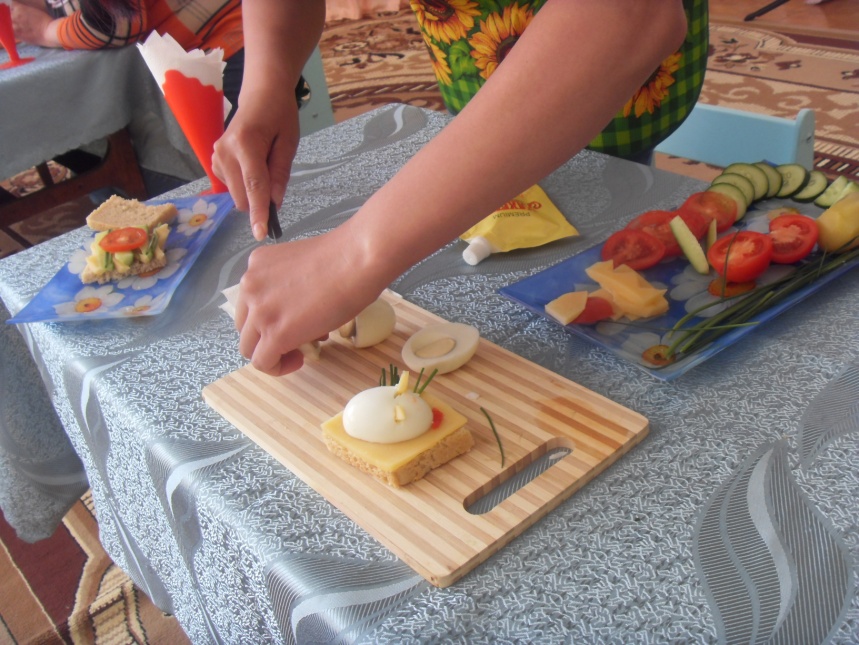 Все знают, что детей привлекает все необычное, яркое и интересное. Это касается и еды.
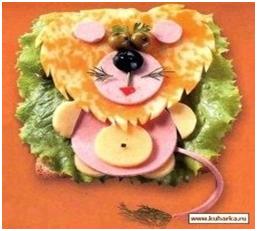 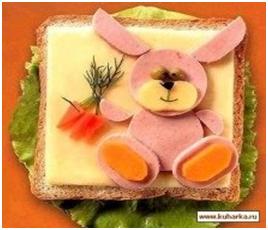 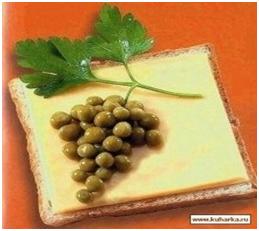 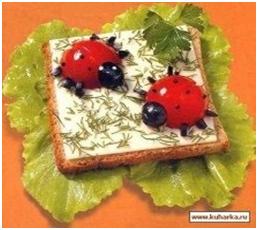 Предлагаю устроить небольшой «Кулинарный поединок», за 5 минут приготовить                            необычный, красивый бутерброд, который ребенок сможет взять как в школу, так и перекусить после школы дома самостоятельно.
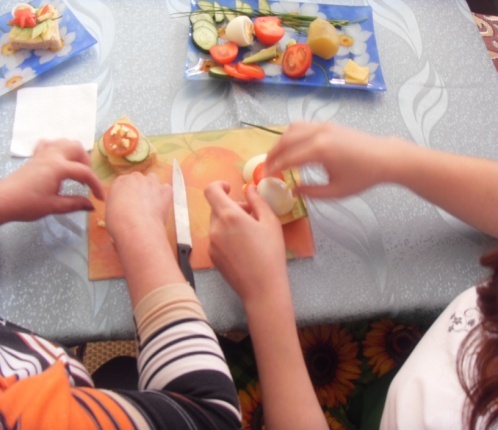 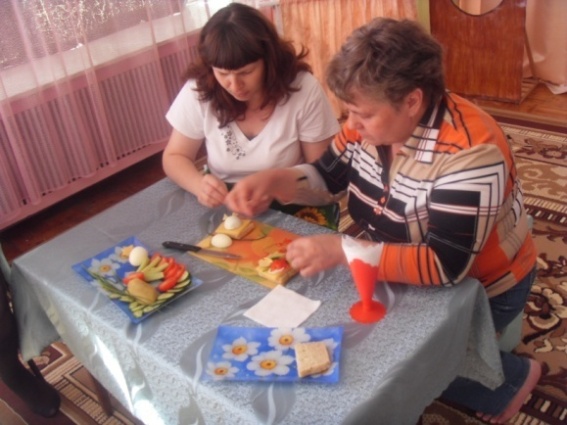 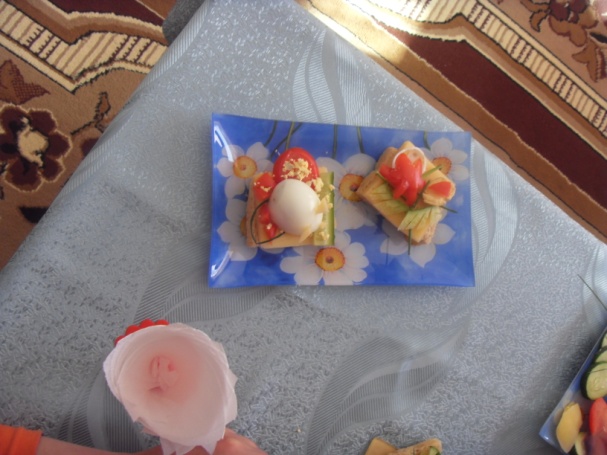 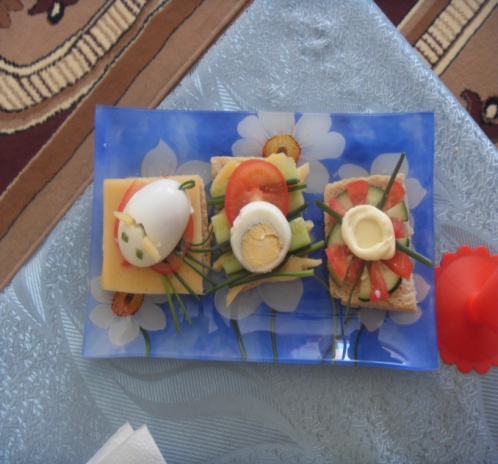